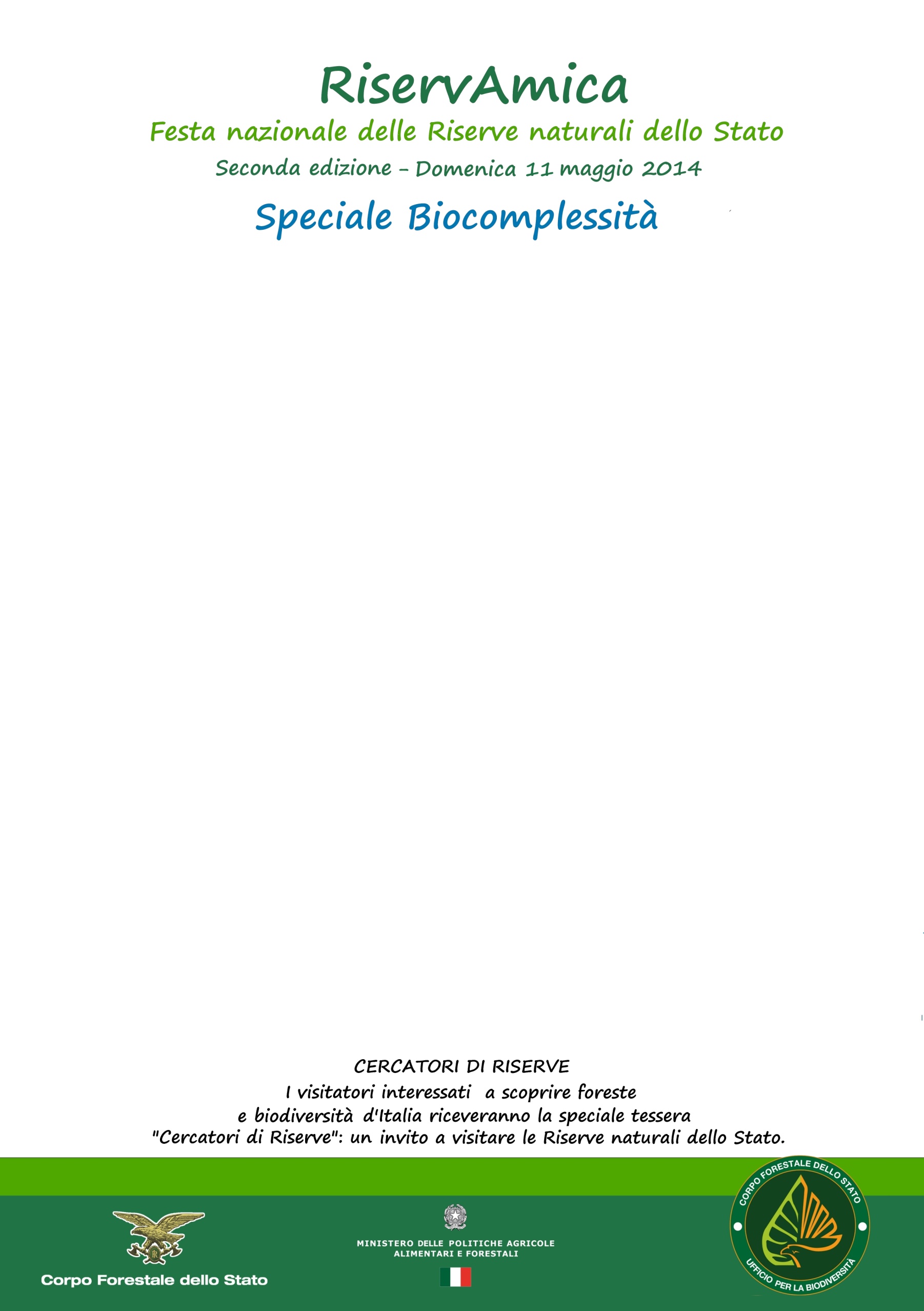 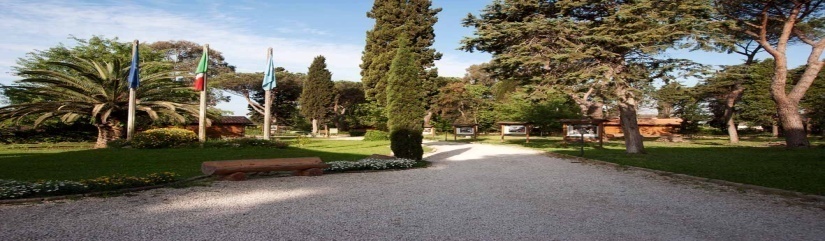 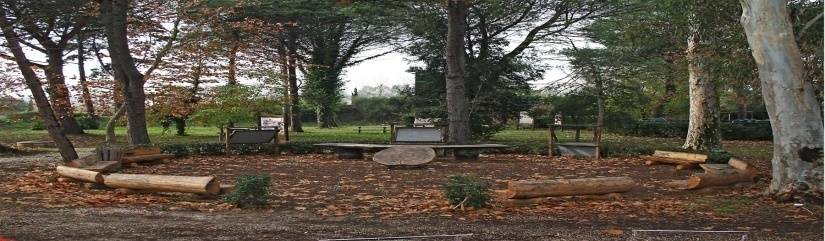 Tenuta di Castel Fusano - Programma delle attività -
ore 10,00: Apertura della Tenuta di Castel Fusano.
ore 10.30-13.00: 
 Visita libera della tenuta attraverso diverse aree tematiche: la macchia mediterranea,  il prato della biodiversità, il giardino degli aromi e la casa delle erbe.  
 Proiezioni naturalistiche.
 Esposizione dei lavori prodotti dalle scolaresche per il Progetto Nazionale “Alla scoperta della Biocomplessità”.
ore 10,30: Conoscenza delle garzette e del sito di nidificazione presente all’interno della tenuta mediante un ornitologo.
Ore 11.00 e 12.00: Percorso sensoriale per bambini “La gang del bosco”.
Ore 11,30: Incontro con le unità cinofile del Corpo forestale dello Stato - attività istituzionale e rapporto uomo-animale domestico.
ore 13.00 – 15.00: Pranzo al sacco a cura dei partecipanti.
ore 15,30: Percorso sensoriale per bambini “La gang del bosco”.
ore 16.00: Conoscenza delle garzette e del sito di nidificazione presente all’interno della tenuta mediante un ornitologo.
Ore 16,30 Incontro con le unità cinofile del Corpo forestale dello Stato: attività istituzionale e rapporto uomo-animale domestico.
ore 19,00: Chiusura della Tenuta.

INGRESSO LIBERO E ACCESSIBILE A TUTTI
Parcheggio interno fino ad esaurimento posti
Presso Corpo forestale dello Stato - Sede di Castel Fusano, Via Canale della Lingua 74, 00124 Roma
Tel. 06 50918092 Fax. 06 50911854 e-mail ucb.castelfusano@corpoforestale.it
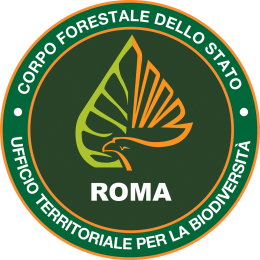